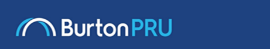 KS3 PSHE
2022-23
Summer 1
Positive Boundaries
1) Sexual bullying, gender stereotypes 2) Media portrayal of genders, attractiveness 3) Consent, sex and the law, healthy relationships 4) Rape, sexual assault, the law, Forms of abuse and where to get help 5) Cyberbullying, staying safe online, effect of pornography on relationships
Summer 2
Sexual Harassment – Stalking; Menstruation and Puberty; Skin Cancer – Mole check carcinomas; Immunisation and Organ donation – Stem Cell; Importance of exercise; Families and Parenting – Marriage and civil partnerships; Adoption and fostering
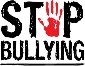 Spring 2
Managing peer pressure in relation to illicit substances; Assessing the risk of drug and alcohol abuse and addiction;; First Aid – Recovery Position
Autumn 2
Anti-Bullying week; Tackling domestic abuse; Understanding careers and future aspirations; Identifying learning strengths and setting goals as part of the GCSE options process
Spring 1
Holocaust Memorial; LGBTQ+ History Month; Managing conflict at home and the dangers of running away from home; Tackling homophobia, transphobia and sexism; FGM
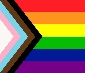 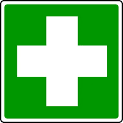 Summer 1
Rights and responsibilities in the community; Tackling age and disability discrimination; Risks and consequences for financial decisions; Anti Fraud and Anti Theft
Summer 2
Aspirations for the future; Identity and world of work
Autumn 1
Self-esteem, stress and peer pressure, assertiveness and risk, gang crime and antisocial behaviour, Dieting, lifestyle balance and unhealthy coping strategies; Mental health and ill health, tackling stigma; UK Democracy/Youth Parliament
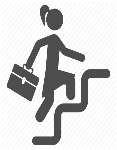 YEAR
9
RIME
Spring 2
Mental Health and emotional wellbeing; including body image; Healthy/unhealthy coping strategies; Managing change and loss
Spring 1
Holocaust Memorial; LGBTQ+ History Month; Introduction to sexuality and consent; Introduction to contraception including condom and the pill
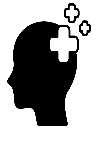 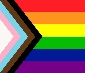 Autumn 1
Self-esteem, stress and managing peer influence; First Aid and personal safety, focusing on road safety; UK Democracy/Youth Parliament
Autumn 2
Anti-Bullying week; Tackling racism and religious discrimination, LGBTQ+, promoting Human Rights; Online safety and digital literacy; Tackling domestic abuse; Alcohol/drug misuse
YEAR
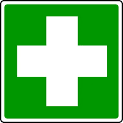 8
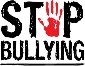 Spring 2
Dealing with Feelings; Understanding Friendships; Romance and relationships; Exploring Family Life; You and your family
Summer 1
Puberty changes; Hygiene; Smoking the facts; Vaping and addiction; Alcohol; Drugs
Summer 2
Water Safety and basic First AID; The value of money and ethical money decisions; Money-personal savings and accounts; Spending – Needs and wants; Making ends meet and value for money; Budgeting – what it is and how you achieve it
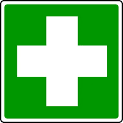 YEAR
7
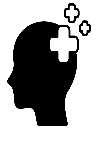 Autumn 1
Promoting self-esteem and coping with stress inc: Transition to secondary school; Diet, exercise and how to make healthy choices; Emotional Health; UK Democracy/Youth Parliament
Spring 1
Holocaust Memorial; LGBTQ+ History Month; Growth mindset; Apprenticeship business challenge, leadership and careers; Self-esteem, romance and friendships; Exploring family life
Autumn 2
Anti-Bullying week: Diversity, prejudice and bullying including cyber bullying; Disabilities; Managing on-and-off-line friendships; Tackling domestic abuse; Racial Discrimination; Prejudice in the media, Stereotypes and Human Rights
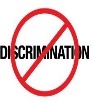 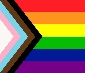 Coming From Key Stage 2; Referral; Induction
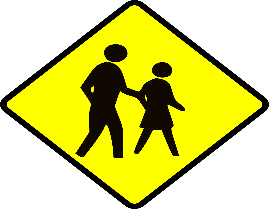 ‘The more that you read, the more things you will know. The more that you learn, the more places you’ll go.’ – Dr. Seuss